ASGB
Algemeen Syndikaat van
Geneeskundigen van Belgie
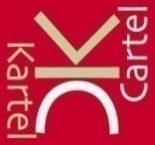 IMPULSEO
Rita Cuypers
1 februari 2018
1
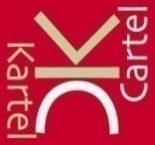 ASGB
IMPULSEOOndersteuning huisartsen
Tegemoetkoming voor vestigingen

Tegemoetkoming in loonkosten

Tegemoetkoming in kosten van telesecretariaat
2
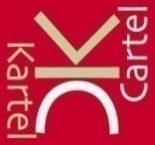 ASGB
1.  Tegemoetkoming voor vestigingen
Installatietussenkomst voor starters
	- renteloze lening van max. € 15.000


Installatietussenkomst voor vestiging in bepaalde zones.
	- premie van € 20.000


			OPGELET!
Brussels Gewest geen renteloze lening maar premie van € 25.000
3
Tegemoetkoming voor vestigingen
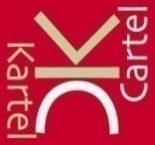 ASGB
Installatietussenkomst voor starters

RENTELOZE LENING

Voorwaarden:
  Eerste vestiging NA 1/7/2006 binnen de 4 jaar na erkenning als huisarts 	   of terugkeer uit ontwikkelingsland.
   Bij aankoop onroerend goed voor praktijk kan premie reeds aangevraagd   
	   worden tot 1 jaar vóór de erkenning.	
	   Installatiedatum is de datum van inschrijving in de wachtdienst.

Bedrag:	€ 15.000
  Geen intresten
  Geen waarborg vereist
  Terugbetaling vanaf 2de jaar, en dit over 4 jaar.
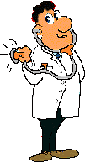 tegemoetkoming voor vestigingen
4
Tegemoetkoming voor vestigingen
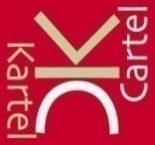 ASGB
Hoe een aanvraag indienen?

Model aanvraagformulier, ingevuld en ondertekend
Attest erkenning Riziv
Attest eerste installatie
Attest deelname wachtdienst
Fotocopie ID (voor- en achterkant)
5
Tegemoetkoming voor vestigingen
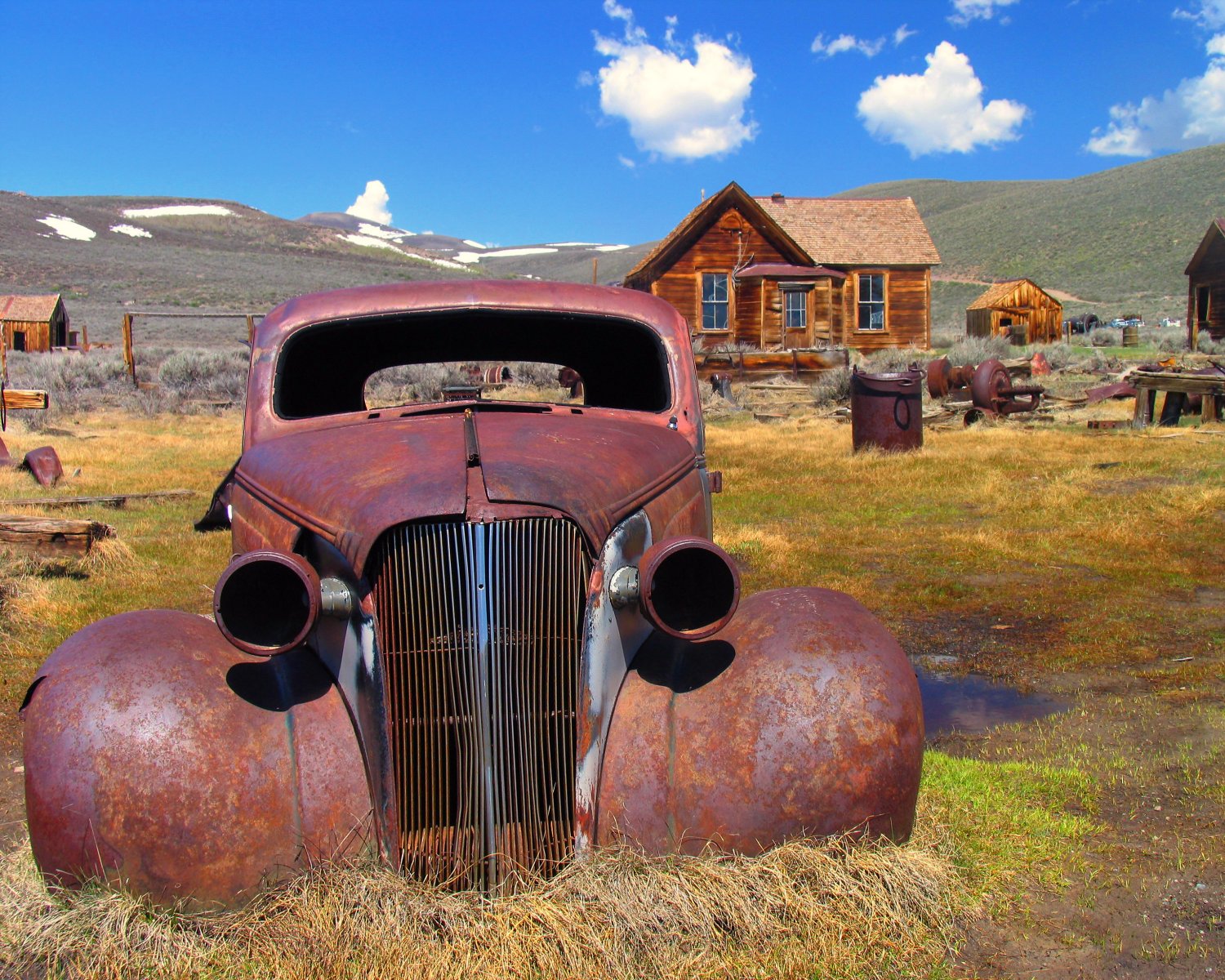 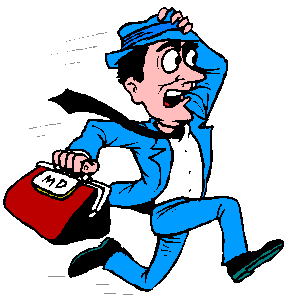 6
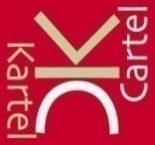 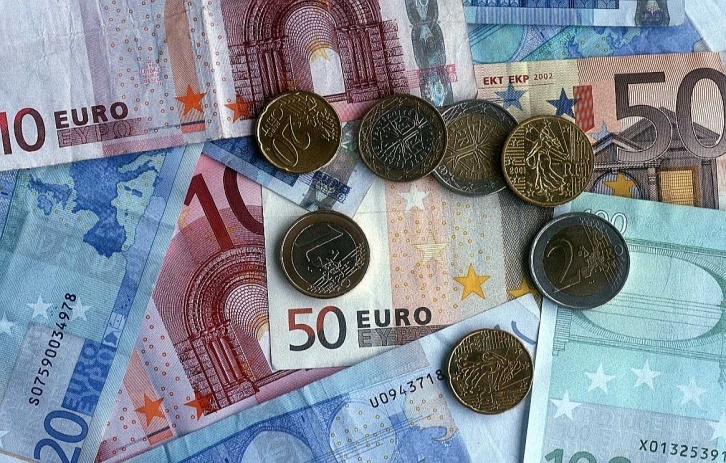 ASGB
Installatie premie voor vestiging binnen bepaalde gebieden
PREMIE:  € 20.000
			    (belastbaar? Ja aan 16,5 %)

Voorwaarden:

  installatieplaats: de plaats waarop de huisartsgeneeskunde wordt uitgeoefend; deze plaats moet samenvallen met de zetel van de plaats van de hoofdactiviteit van de erkende huisarts

  installatiedatum: de datum waarop de huisarts zich inschrijft voor deelname aan de huisartswachtdienst zoals bepaald in artikel 10, 4°, van het ministerieel besluit van 1 maart 2010 tot vaststelling van de criteria voor de erkenning van huisartsen of, als deze inschrijving al is gebeurd, de datum meegedeeld bij de vervulling van de formaliteiten verbonden aan de identificatie zoals bedoeld in artikel 19
7
Tegemoetkoming voor vestigingen
eerste installatie: een installatie binnen vier jaar na het bekomen van de erkenning als huisarts of na de terugkeer uit een ontwikkelingsland. Onder ontwikkelingslanden dient te worden verstaan: de landen en territoria die voorkomen in de lijst van het “Development Assistance Committee” van de Organisatie voor Economische Samenwerking en Ontwikkeling

  nieuwe installatie: hetzij de eerste installatie hetzij de verhuizing van een huisartsenactiviteit, gelokaliseerd in een zone die niet beantwoordt aan één van de vereiste criteria naar een zone die wel beantwoordt aan één van de vereiste criteria ofwel de verhuizing van een huisartsenactiviteit, gelokaliseerd in een zone die beantwoordt aan een van de vereiste criteria, naar een andere identieke zone door een erkende huisarts die de in dit artikel beoogde vergoeding nooit heeft genoten
8
Tegemoetkoming voor vestigingen
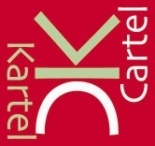 ASGB
Zelfstandige of loontrekkende

5 jaar gevestigd blijven
	Sanctie bij vervroegde beëindiging of nieuwe vestiging buiten een prioritaire zone 
	= terugbetaling (20 % per volledig jaar te gaan)
9
Tegemoetkoming voor vestigingen
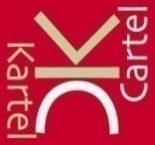 ASGB
Welke  zones ?

Ofwel zone die kadert in grootstedenbeleid 
	 cfr. KB 4/6/2003

Ofwel zone met minder dan 90 HA per 100.000 inwoners 
	ofwel zone met minder dan 125 inwoners per km²  en 
	minder dan 120 HA per 100.000 inwoners

Ofwel een geografisch afgebakende zone waar een tekort aan HA is zoals vastgesteld door lokale overheid bevoegd voor gezondheidsbeleid.
10
Tegemoetkoming voor vestigingen
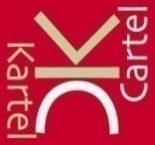 ASGB
Hoe worden die zones vastgelegd?


Via de Huisartsenkringen

Ondertussen blijft het overzicht geldig tot 31/12/2018, zoals vermeld 
op de website van het Agentschap Zorg en Gezondheid
www.zorg-en-gezondheid.be
11
Tegemoetkoming voor vestigingen
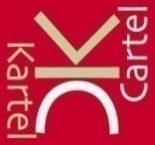 ASGB
Hoe de aanvraag voor de premie indienen?

Model aanvraagformulier, ingevuld en ondertekend
Attest erkenning Riziv
Attest eerste installatie
Attest deelname wachtdienst
Fotocopie ID (voor- en achterkant)
Huurovereenkomst, associatieovereenkomst of ander document waaruit vestiging blijkt
12
Tegemoetkoming voor vestigingen
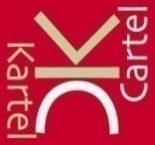 ASGB
2. 	Tegemoetkoming in loonkosten
	
	Het fonds vergoedt, per huisarts, de helft van de jaarlijkse globale personeelskost, met een max. van € 6.475,85 (aanvraag 2018)
13
Tegemoetkoming in loonkosten
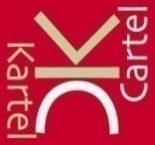 ASGB
Voorwaarden:

Beschikken over een gelabeld elektronisch medisch dossier

De praktijkassistente moet werken met een arbeidsovereenkomst die
	een beschrijving bevat van taken die te maken hebben met onthaal en 
	praktijkbeheer.

Minstens 1/3de VTE

Loonbarema paritair comité 330

150 GMD’s beheren tijdens het kalenderjaar dat voorafgaat aan het
	kalenderjaar waarvoor de aanvraag wordt ingediend. 
	Uitzondering voor starters.
14
Tegemoetkoming in loonkosten
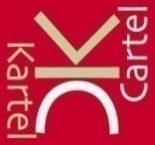 ASGB
Huisartsen die samenwerken moeten een schriftelijk samenwerkingsakkoord hebben dat minstens de volgende modaliteiten regelt:	
				- verdeling tussenkomst
				- modaliteiten intern overleg
				- modaliteiten raadpleging medisch dossier in het bijzonder
				   GMD’s (rekening houden met deontologie en privacy)
				- regels over hoe beslissingen worden genomen
				- regels volgens welke samenwerkingsakkoord kan worden 			  	  beëindigd.
				- gebruik maken van een gelabeld elektronisch 
				   medisch dossier
15
Tegemoetkoming in loonkosten
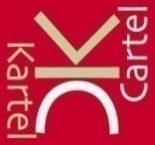 ASGB
Hoe de aanvraag voor de tussenkomst in de loonkost indienen?

   Model aanvraagformulier, ingevuld en ondertekend
   Attest erkenning Riziv
   Fotocopie ID (voor- en achterkant)
   Desgevallend associatieovereenkomst
   Verklaring op eer dat gebruik gemaakt wordt van een gelabeld  
    elektronisch medisch dossier
   Arbeidsovereenkomst met de bediende
   Bewijs van betaling van lonen en sociale zekerheidsbijdragen

Let op !	
Huisartsen die geen krachtens de nieuwe reglementering recht hebben op een premie of een tussenkomst in de loonkost of die minstens recht hebben op een hoger bedrag dan datgene wat ze tot nu toe ontvingen, dienen een aanvraag in te dienen voor het einde van de derde maand die volgt op de maand tijdens dewelke het nieuwe besluit gepubliceerd werd. 
Aanvragen moeten ingediend worden voor 30 juni.
16
Tegemoetkoming in loonkosten
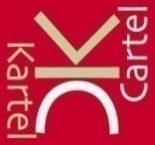 ASGB
3. Tegemoetkoming in kosten van telesecretariaat
Het fonds vergoedt, per huisarts de helft van de jaarlijkse kostprijs van
het gebruik maken van een telesecretariaat met een max. van € 3.474. 
(aanvraag 2018 / kosten 2017).
Er is geen terugwerkende kracht voorzien.
17
Tegemoetkoming in kosten telesecretariaat
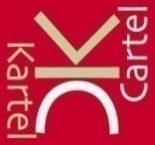 ASGB
Voorwaarden:

150 GMD’s beheren tijdens het kalenderjaar dat voorafgaat aan het kalenderjaar waarvoor de aanvraag wordt ingediend.
	Uitzondering voor starters.
18
Tegemoetkoming in kosten telesecretariaat
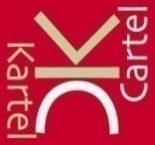 ASGB
Hoe de aanvraag voor de tussenkomst in de loonkost telesecretariaat
indienen?

Model aanvraagformulier, ingevuld en ondertekend
Attest erkenning Riziv
Fotocopie ID( voor- en achterkant)
Desgevallend associatieovereenkomst
De overeenkomst tussen HA en telesecretariaat
Inlichtingen over de inhoud van de aangeboden diensten

Let op !	
	Aanvragen moeten ingediend worden voor 30 juni van het jaar volgend op het jaar waarvoor de tussenkomst gevraagd wordt.
19
Tegemoetkoming in kosten telesecretariaat
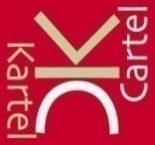 ASGB
Aanvraag via een erkend steunpunt:
	
	ASGB
	Prins Boudewijnlaan 1
	2550 Kontich
	Tel.  03/238 49 48
	Fax. 03/216 30 64
	E-mail    info@asgb.be
	Website  www.asgb.be
20